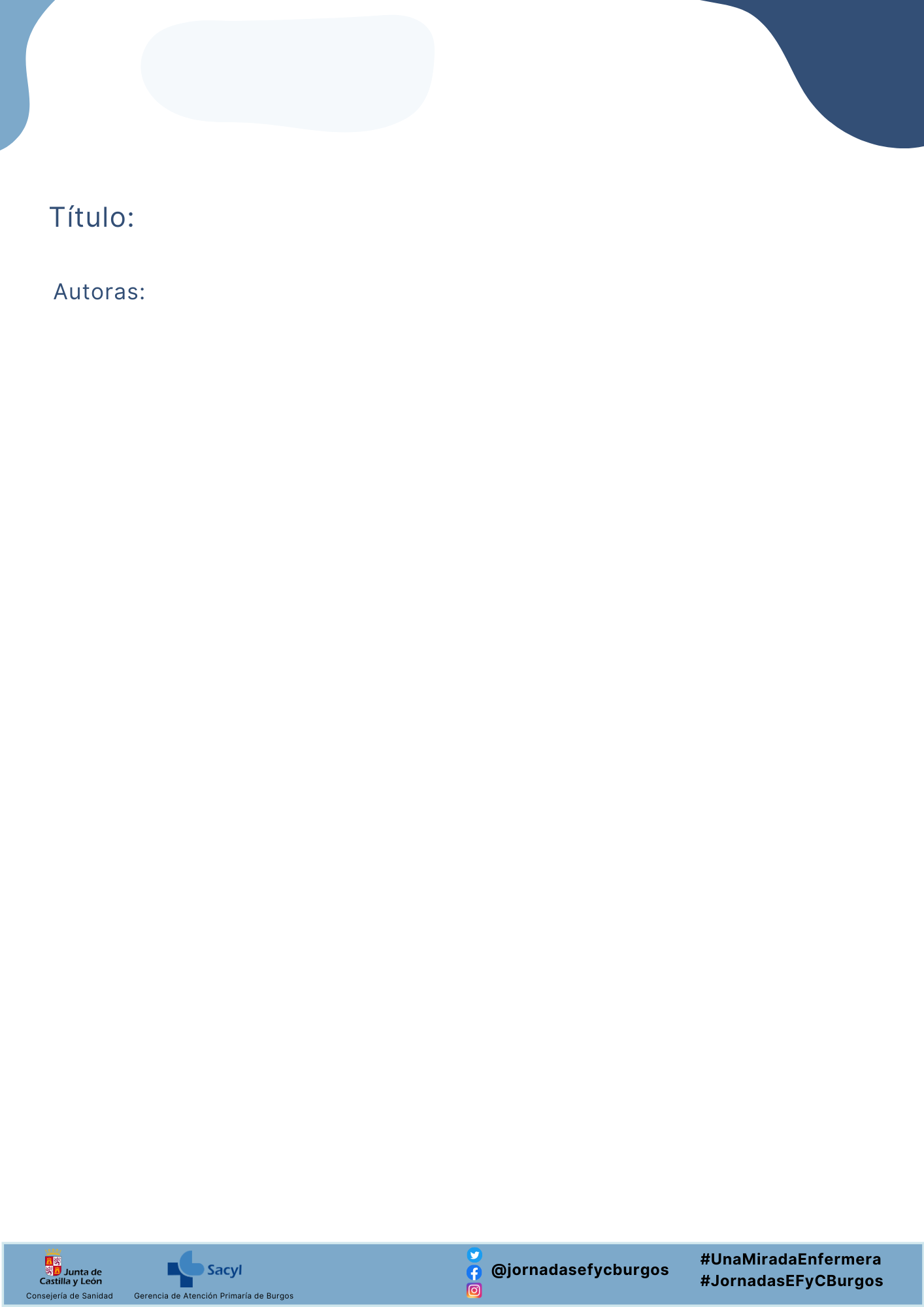 Una mirada a la
ENFERMERÍA
Familiar y Comunitaria
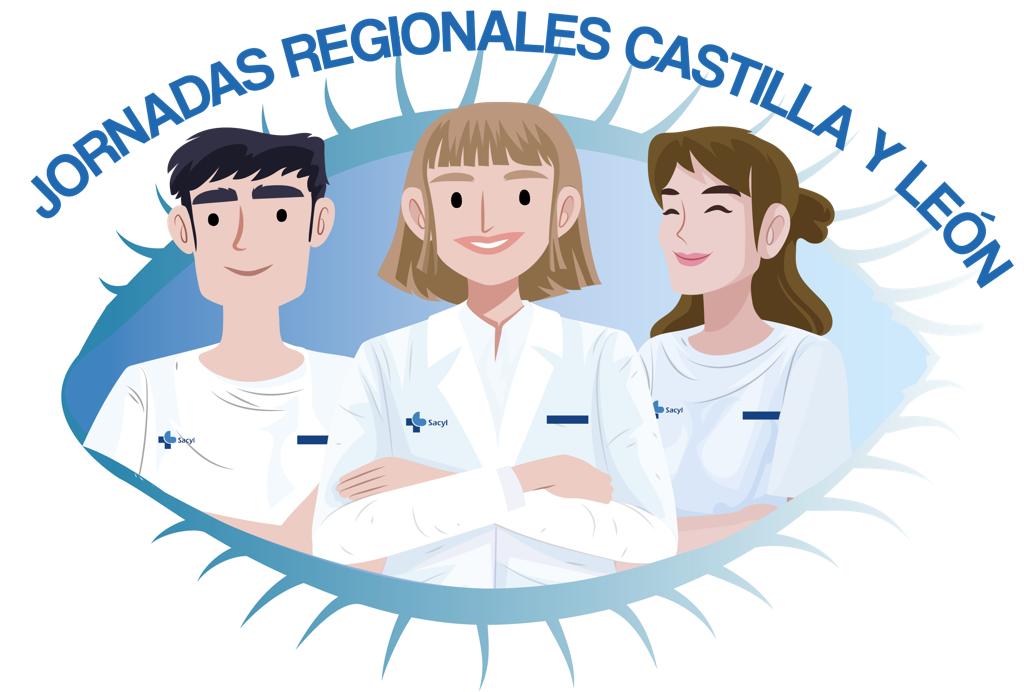 Cod.:
Burgos 5 y 6 octubre 2023
Título
Autores
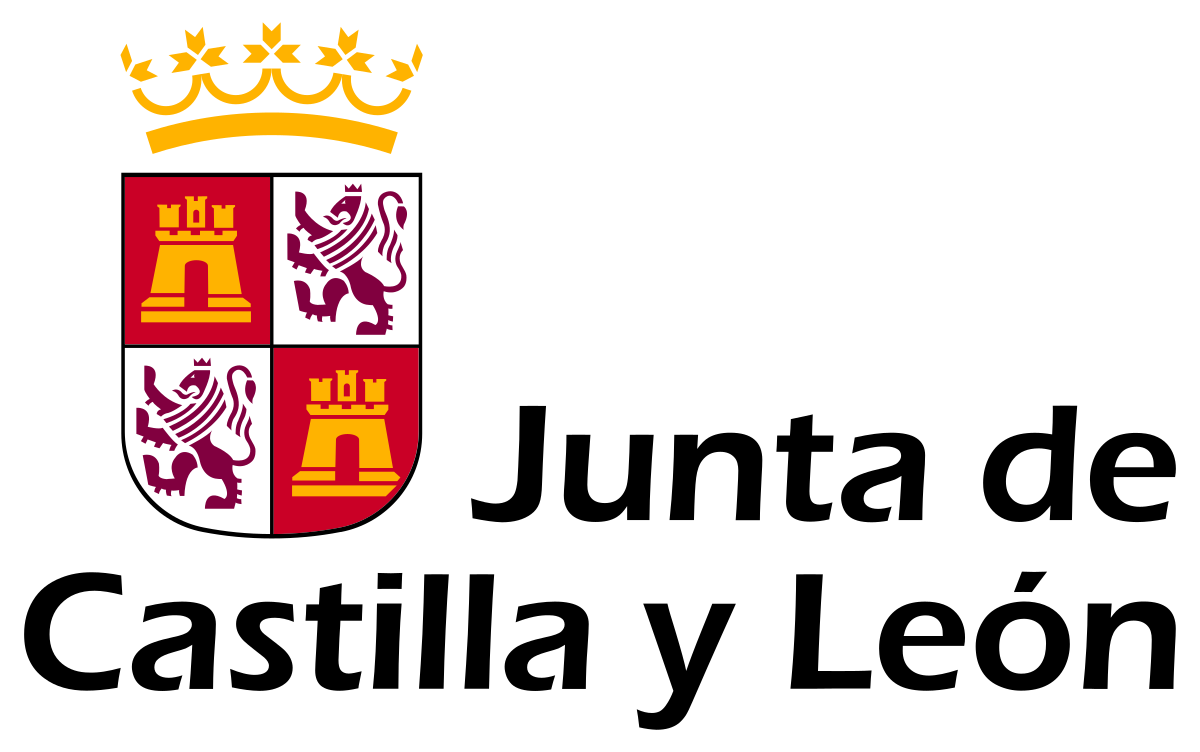 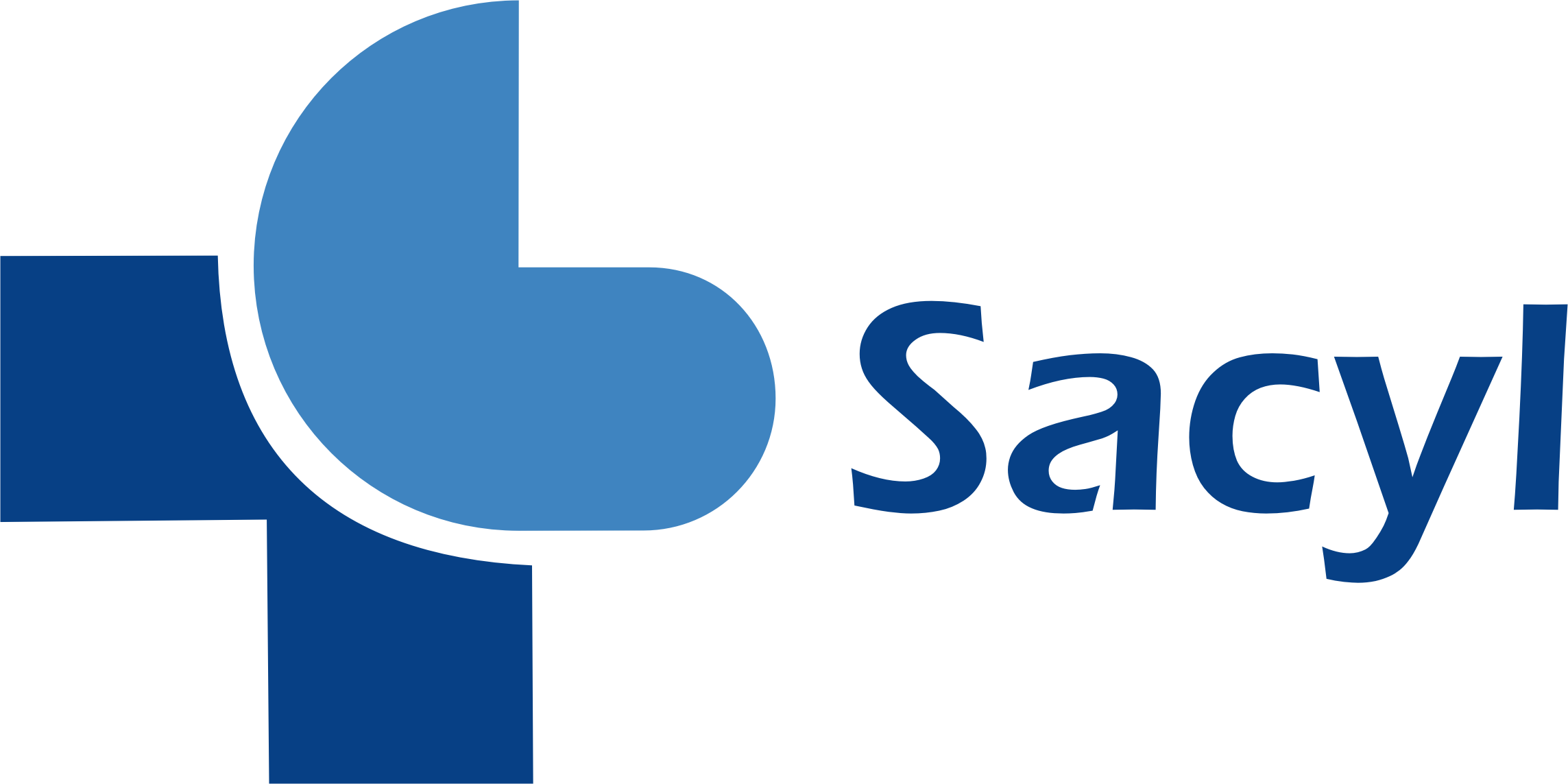 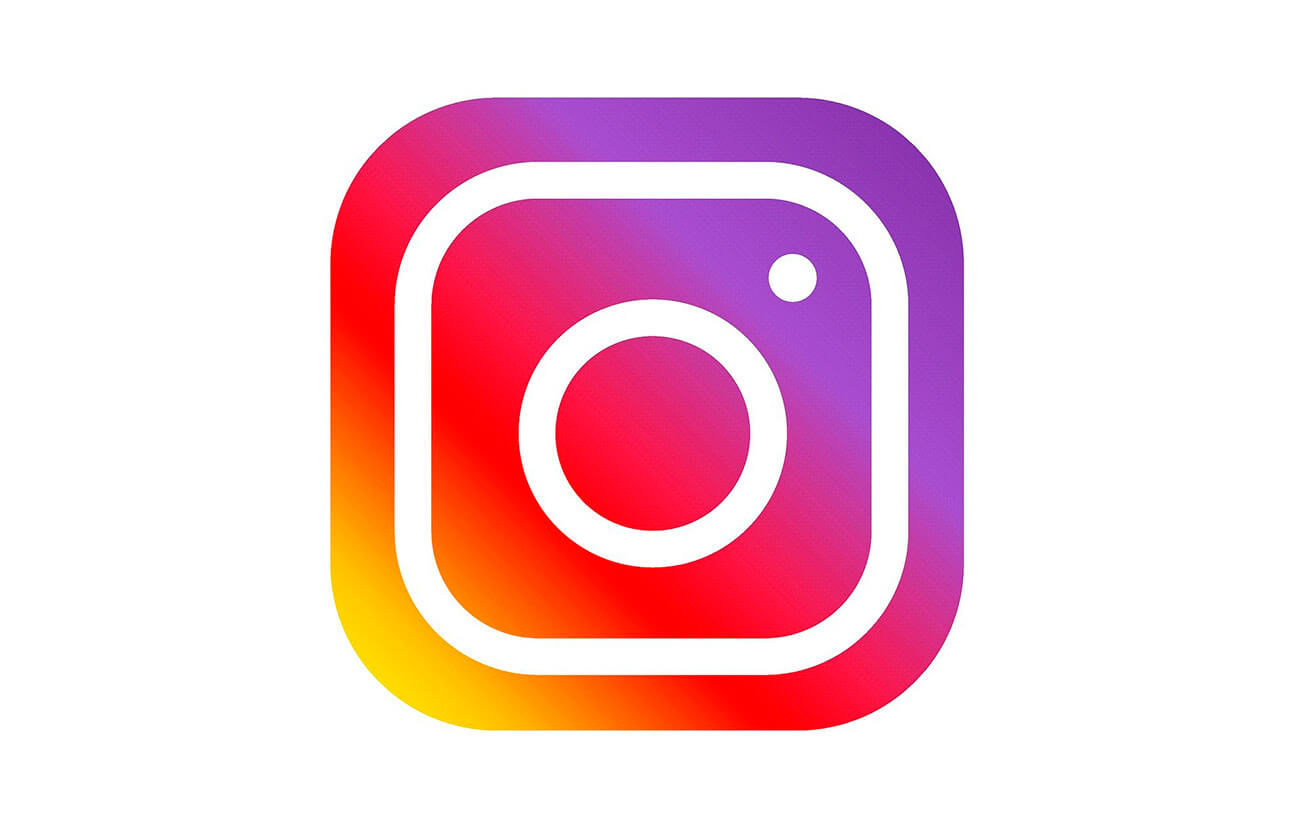 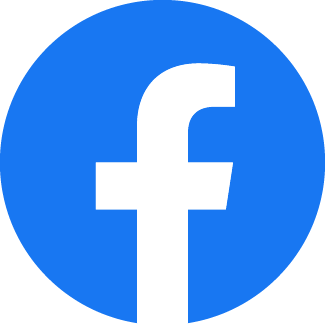 #UnaMiradaEnfermera
#JornadasEFyCBurgos
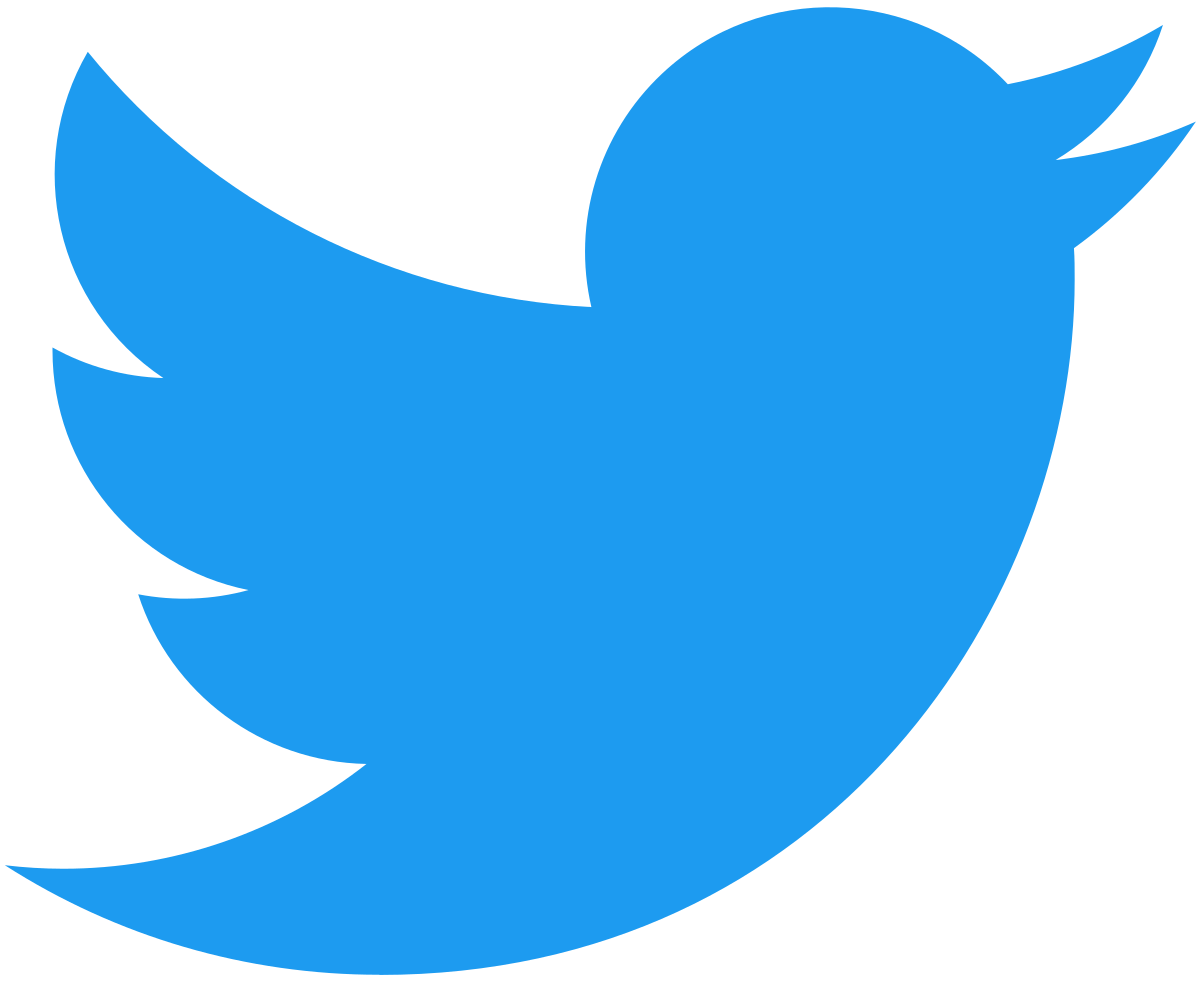 @jornadasefycburgos
Consejería de Sanidad
Gerencia de Atención Primaria de Burgos